Mutable Functions
Mutable functions
A function with changing state
Goal: Use a function to repeatedly withdraw from a bank account that starts with $100.
What makes it possible?

First call to the function:

Second call to the function:

Third call to the function:
withdraw = make_withdraw_account(100) # Contains a list
withdraw(25)      # 75
withdraw(25)      # 50
withdraw(60)      # 'Insufficient funds'
Implementing state in functions
A mutable value in the parent frame can maintain the local state for a function.
def make_withdraw_account(initial):
    balance = [initial]
    
    def withdraw(amount):
        if balance[0] - amount < 0:
            return 'Insufficient funds'
        balance[0] -= amount
        return balance[0]
    
    return withdraw
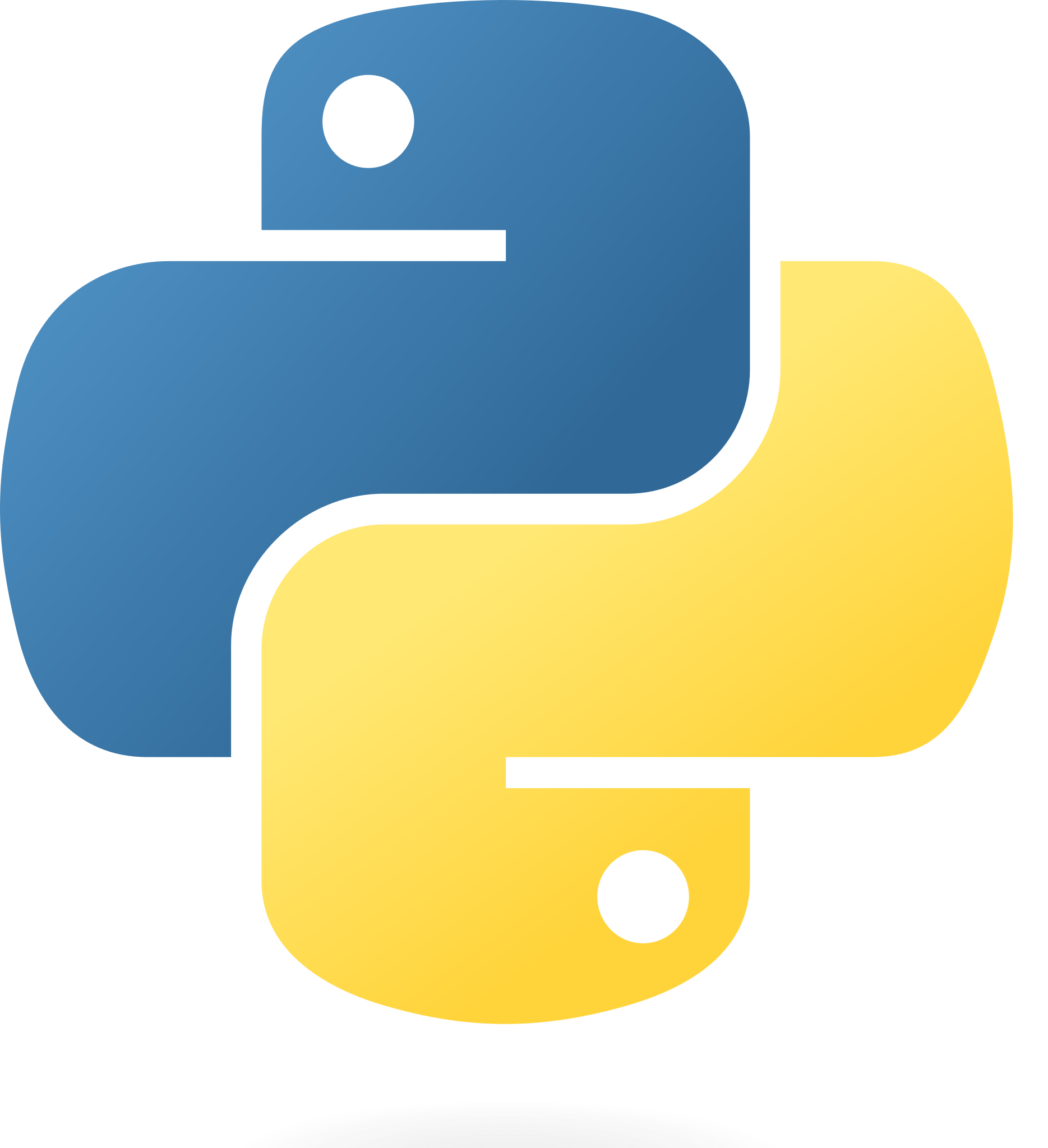 View in PythonTutor
Mutability in functional programming
One of the features of functional programming is immutability of objects.
Functions shouldn't be changing the values of variables passed in
This is considered a side effect
Instead of changing objects, they create copies with the new values and return those copies.  The original object remains unchanged.